A Runaway Train? - Living With the Digital: Implications for Practice.
Ffion Evans – Senior Lecturer 
F.Evans@mmu.ac.uk
October 2019
A Networked Society
Technological Turn  -25 years of the internet – Is Children and Families Practice still playing catch up? 

‘technology does not determine society: it embodies it’ (Castells, M.  2010, p. 5)
[Speaker Notes: A global phenomena, of computerized systems that connects people and information through networked computers
 
Manuel Castells - pervasive’ change through new and pre-exisiting organized and structured global social networks and institution
Risk – concern with missing something, efforts to create more certainty, creating efficiencies if we can we should?]
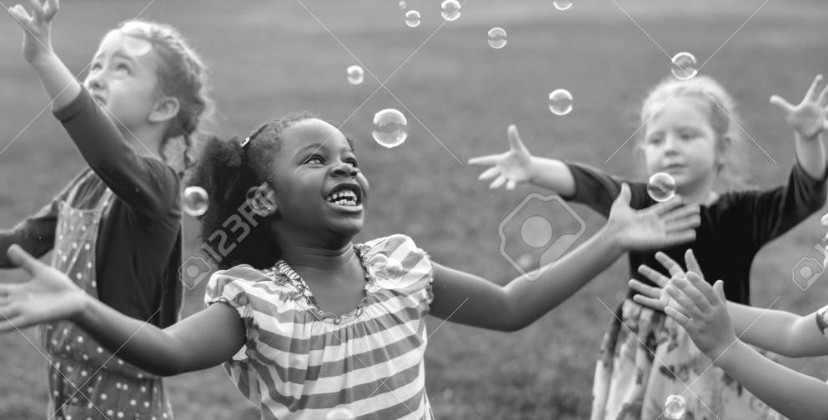 The ‘Datafied’ child
Children’s Commissioner report - 2018 ’Who Knows What About Me?’ (for more see Livingstone 2018)
More data collected on children than ever
What consequences will availability of this data have when they become adults? 
Data shared online
Data from the home
Data shared/driven outside the home
[Speaker Notes: How do we ensure we connect and stay responsible to the human-ness of data  and real lives behind the information or data we encounter in practice? 
How do we ensure we are looking beyond The ‘Datafied’ child (Lupton, 2018) – sum parts of quantified data and information from in utero ‘little evidence that specific instruments to safeguard children’s rights in relation to dataveillance have been developed or implemented 
Childrens commissioner ? Livingstone 2018,  noted two observations and concerns  - three sites of data generation…this especially the case for children who are subject to welfare support, child protection, and care proceedings.]
A life lived entirely within the global digital age?
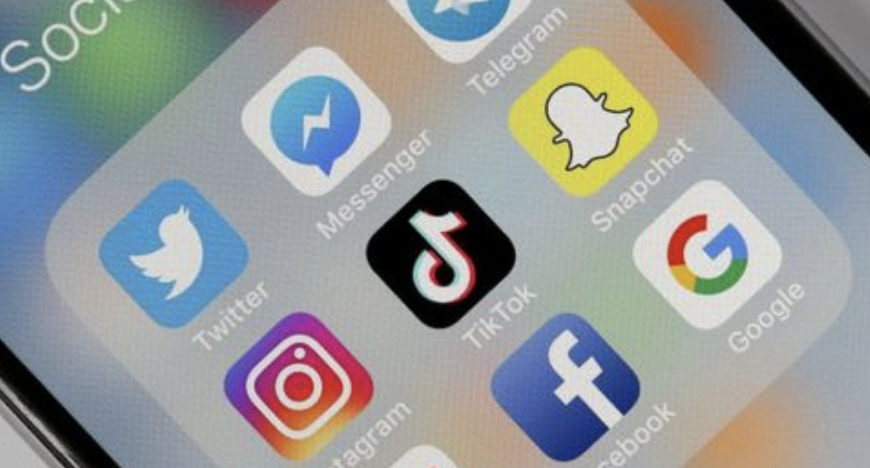 Google is 20 years old
Facebook is 15 years old
Instagram 8 years old
Integrated Children’s System - 15 years old
[Speaker Notes: Young people we are working with have lived their entire lives within a networked society –parents, carers, all making records of children – facial technology and data trails will mean this endures. 
Spreadability, searchability, persistence, visibility – all affordances of online identities (boyd, 2014)
all their official personal information is likely to be based within electronic records. 
Concern about where and how this information will be used in the future? Livingstone 
Self authored information by families, and information created by universal services, data recorded, generated and analysed by complex computerized networks]
Concerns with…
Practices of Mediated Surveillance  
Connections to assessment and gathering of evidence 
Safeguarding practices for children and young people
Use of surveillance strategies within policing and care giving
Digital welfare 
Connections to classifying families and identifying children ‘of concern’ or ‘at risk’ 
Eligibility for help and support 
Lifespan of data generated through contact with a provision of services.
[Speaker Notes: Twos areas to explore – of interest to lawyers and social workers working in the areas of child protection and public and private care proceedings]
Using the digital –assessment and evidence
Checking parent/care-givers Facebook – (and other individually owned social media accounts) Is this still ‘common’ practice?
See Cooner and Beddoe (2018), Simpson (2018)
Ethical position and legal position to be considered? 
How covert is this activity? 
What happens when this evidence translates to care proceedings?
Regulation of Investigatory Powers Act (2000)
Covert ‘Directed surveillance’ ? 
”Where online monitoring or investigation is conducted covertly for the purpose of a specific investigation or operation and is likely to result in the obtaining of private information about a person or group, an authorisation for directed surveillance should be considered” 
Community Care survey / FOI request found out of 134 respondent just 6 had a policy on SM surveillance
[Speaker Notes: Cooner and Beddoe (2018)  summarized the ethical issues arising from their research of social work practices where families facebook profiles were looked at as part of child protection work…(assessment and plans) – ethical position  between Utilitarian, Kantian and balanced rights based approach –
Clear need to be open to any avenues of information that may demonstrate there is risk to a child – how do we formalise this? 
Cross transfer of data and connectivity – linking of connected emails via Facebook Algorithms. How do we do this checking activity while maintain professional boundaries. 
ASYE/students reports back – using this for over 18 months – variety of responses (even within LA”s – what explicit social media policy do you have in relation to this? How does this translate within wider practice frameworks – value base of practice? 

Surveillance is covert if, and only if, it is carried out in a manner calculated to ensure that any person who are subject to the surveillance are unaware that it is or may be taking place

In deciding whether online surveillance should be regarded as covert, consideration should be given to the likelihood of the subject(s) knowing that the surveillance is or may be taking place. Use of the internet itself may be considered as adopting a surveillance technique calculated to ensure that the subject is unaware of it, even if 19 no further steps are taken to conceal the activity. 

Is consideration for RIPA application made or considered at key points of child protection investigations or planning?
Is it explicity stated this may take place as part of social work enquiries? If not, why not? – RIPA permission can be granted in incidences of detecting crime and public safety 


PCFSW network Cafcass IRO network all working towards published guidance on this – awaiting 

Survey of 197 social works 50% had looked at a servicie users profile with a view to gathering evidence]
Using the digital – Safeguarding children
Ways to communicate with vulnerable children (incorporating the digital environment into care and support plans) 
Mapping of digital social networks for purposes of complex/contextual safeguarding (Firmin 2017)
Reported practices of ‘spy’ software to monitor Looked After children’s digital activity.
Limiting digital activity for LAC (Simpson, 2016, 2018)
[Speaker Notes: Gaming, Social Media, messaging,   Adam Birchall in a CC article in 2017 stated - If we don’t have knowledge of social media we will not be able to understand how to protect vulnerable people,” he says. He gives an example of online grooming and child sexual exploitation. Interventions could be targeted using social media, which could also be used as a tool to find and communicate with young people if they go missing. Intervention could include creating accounts, clearly setting out who you are, and using this to contact missing people. He adds: “When a child/young person goes missing and is at risk of exploitation, it would be foolish not to check their social media accounts to see if we can locate or contact them.

Covert – or purposeful examination of private correspondence and activity – where are the limits? 
Reporting intelligence back to police/ public protection investigations 

Cossar (2013/2019) Recognition, Telling and Getting Help ‘Of central importance is the fact that young people’s past experiences of professionals, as well as their experiences within the family and in the community, will influence how comfortable they feel about talking and their willingness to trust and talk to practitioners’]
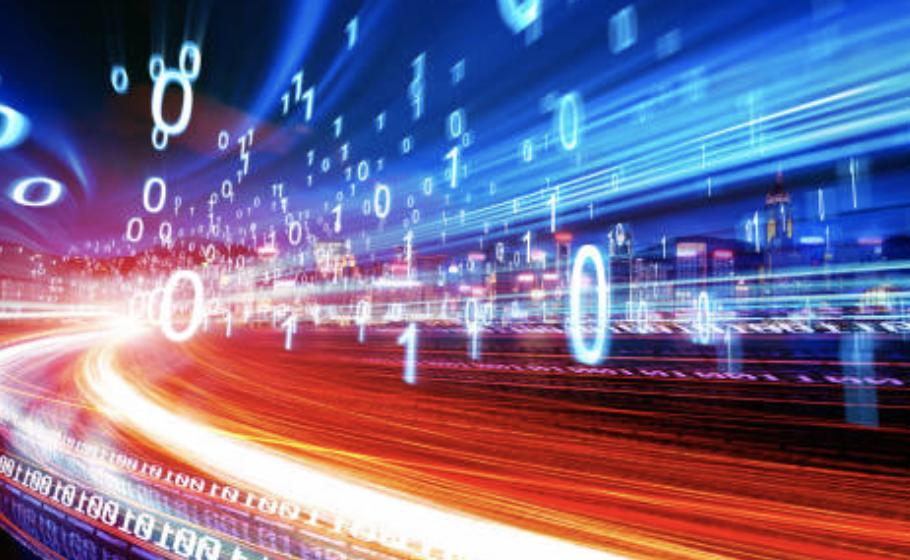 [Speaker Notes: Imagining data and networked spaces – human is rediced down to bytes and numbers – quantified]
Using the digital – analysing and classifying information
Digitalisation and datafication of information children and their families  
‘Data’ becomes a static records of complex lives – how can this be contested? 
Reliant on the ‘accuracy’ of the data it draws upon 
“the data that predictive tools draw on do not represent child abuse incidence across the population” (Keddell, 2019)
“Citizens do not automatically have access to the results from the integrated analytics hub but can request them under data protection laws” Guardian 15th October 2019
[Speaker Notes: Benefits are faster analysis and  expediency – could support identification of people in need of earlier help
Significant questions about legitimate forms of knowledge – suggest quantifiable information will not have an bias / inaccurate listings, decision still made about ho to describe /classify 
 Alogrothm, artificial intelligence or machine learning – used as an actuarial way of analyzing risk or determing eligibility for services 
Vulnerability scores.
Ocotber  15th 2019 “The city council’s servers teem with information from the police, NHS, Department for Work and Pensions and the local authority about these individuals’ work, alcohol, drug and mental health problems, crime, antisocial behaviour, school absences, teenage pregnancies and domestic abuse. quarter of the population of the West Country’s biggest city is processed by the algorithm, which gives these people scores out of 100 to show the likelihood of them behaving antisocially, abusing children or going missing, among other things. The system has even predicted which of the city’s 11- to 12-year-olds seem destined for a life as a Neet – not in employment, education or training”  - has been sued to find more SW but also raises significant questions ig risk is known, duty to act? 
Whose data? 

Eubanks identifies inaccuracies within the Allegeny]
Who is and who isn’t in the data mix?
Likelihood of Bias can become  ‘baked in’ to administrative data (Keddell, 2019) 
Oversampling of those dependent on existing welfare support/surveyed services (age, income, ability racial inequality)
Those with private means of accessing family support not evident in the data 
Punishes poorer people by assigning them a risk score they cannot escape (Eubanks, 2018)
Are quantified risk factors enough to accurately analyse/predict abuse
Experian, TransUnion, Capita and BAE systems developing programmes – connection to ‘for profit’ business 
Who is Consenting to this? (GDPR?)
Transparency on which variables are being used/considered? – How can this be challenged 
Reliability and transparency questionable
[Speaker Notes: Data is limited to that which is in the public sector domain - not expanded to like for like across whole populations – so for example a persons housing situation/rent arrears - will record someone in social housing but not necessarily someone with a mortgage –

Liklihood of better off children not being included / does this mean they are less likely to experience child abuse and neglect? 
Hackney council in east London has dropped Xantura, another company, from a project to predict child abuse and intervene / Sunderland no longer using Plantir (connected to TF programme)

“The right to be treated as an individual is threatened when statistical risk is based on a group categorisation, and the rights of families to understand and participate in the decisions made about them is difficult when they have not consented to data linkage”  (Keddell, 2019)]
Digital Dystopia?
What does this mean for Social Justice or anti-oppressive practices?
 
Can we be sure that targeted ‘Creeping’ surveillance of vulnerable and disadvantaged communities /cohorts of children ensures the right protection for children?
Philip Alston UN Special Rapporteur on extreme Poverty  report 18th October 2019 
Digital welfare state? 
“Big Tech operates in an almost human rights free-zone”
Ethical and philosophical questions not evident in government policy (National and Local) which nonetheless is buying in AI
Bias is built in
[Speaker Notes: “because of the relative deprivation and powerlessness of many welfare recipients, conditions, demands and forms of intrusiveness are imposed that would never have been accepted if they had instead been piloted in programs applicable to better-off members of the community.” Alston 2019 
the starting point should be on how existing or even expanded welfare budgets could be transformed through technology to ensure a higher standard of living for the vulnerable and disadvantaged, to devise new ways of caring for those who have been left behind]
“How do you plead with an algorithm? How do you get it to see the extenuating circumstances.
And how do we know that the machines have not been insidiously programmed to fool us or even to cheat us?
Digital authoritarianism is not, alas, the stuff of dystopian fantasy but of an emerging reality”
[Speaker Notes: Boris Johnson Speech  - 24th September 2019 United Nations]
Balancing Trust/Rights with effective Safeguarding
“Other aspects valued by young people included: confidentiality, clear information, explanations and advice, being listened to, kindness, sympathy and caring, competence/experience and not being patronised. Young people disliked feeling intruded upon, and being interrogated as a source of evidence” It Takes A Lot to Build Trust – Cossar et al, 2013 / 2019
How do we incorporate digital technology into child protection practice ethically and without intrusion?  
Clear about rights 
Could digital tech limit our capacity for safeguarding – if we undermine trust/ limit scope of enquiry?
[Speaker Notes: Other aspects valued by young people included: confidentiality, clear information, explanations and advice, being listened to, kindness, sympathy and caring, competence/experience and not being patronised. Young people disliked feeling intruded upon, and being interrogated as a source of evidence

Socialwork egland – second prifesisonal standard is establish and maintain the trust and confidence of people]
Digital Ethics, rights and justice
“The suggestion is made that social work should pause to consider 'digital knowledge gaps' before rushing to drive technology enhanced practice methods forward” Amanda Taylor-Beswick (2017)
How are families and children experiencing this? –inclusion of Experts by Experience and research focused on experiences of children and families 
What does we deliver relationship based and trust 
Proportionate, minimal intrusion, one size doesn’t fit all - case by case basis, transparent processes, critical consideration, 
How do we ensure stigma and injustice isn’t built into our practices?
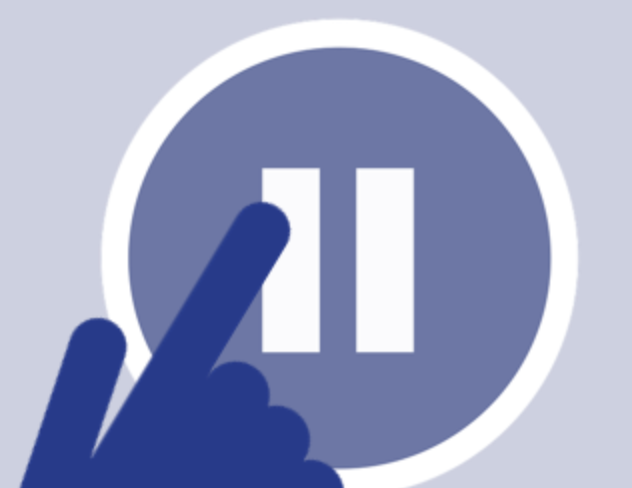 [Speaker Notes: Puase, sto, think 
SCIE digital capabilities report published last week]
Waking up?
Social Work England Professional Standards 
I will..Be open, honest, reliable and fair. 
I will…Respect and maintain people’s dignity and privacy
I will..Recognise where there may be bias in decision making and address issues that arise from ethical dilemmas, conflicting information, or differing professional decisions.
I will not..Use technology, social media or other forms of electronic communication unlawfully, unethically, or in a way that brings the profession into disrepute.
SCIE / BASW Digital capabilities for social workers: Stakeholders' report 2019 
What Works Centre – ethics review of machine learning 2019
Children’s Comisisoner report 2019 
Forthcoming Practice Guidance: Birchall and Megele (2019)  via PCFSW network 


Interrogate how this the every day reality of data, datafication, digital practices are  experienced by the people we serve
References
boyd d. (2014) It’s Complicated: The social lives of networked teens,  Yale University Press. 
Castells, M.  (2010) The Rise of the Networked Society, Vol1 , Wiley 
Children’s Commissioner Office (2018) ‘Who knows what about me?’, accessed online 10th October 2019 https://www.childrenscommissioner.gov.uk/wp-content/uploads/2018/11/cco-who-knows-what-about-me.pdf
Cooner, T et al. (2019) The Use of Facebook in Social Work Practice with Children and Families: Exploring Complexity in an Emerging Practice, Journal of Technology in Human Services 
Cossar et al (2013) It Takes A Lot to Build Trust, Recognition and Telling: Developing earlier routes to help for children and young people, Euniverity of East Anglie, accessed online 11th October https://www.uea.ac.uk/documents/13885566/13886757/Recognition+and+telling+report/de332aea-ad72-45ff-822c-612a4a78fce4
Eubanks, V. (2018) Automating Inequality: How High Tech Tools Profile, Police and Punish the Poor,  St Martin’s Press 
Keddell, E. (2019) Algorithmic Justice in Child Protection: Statistical Fairness, Social Justice and the Implications for Practice, Social Sciences 2019, 8, 281
Livingstone et al. (2018) Children’s Data and Privacy Online, Growing Up in a  Digital Age: An Evidence Review, London School of Economics / ICO 
Firmin, C. (2017) From Genograms to Peer Group Mapping: Introducing Peer Relationships into Social Work Assessment and Intervention, Families, Relationships and Societies
Simpson, J. (2016) A divergence of opinion: how those involved in child and family social work are responding to the challenges of the Internet and social media, Child & family social work, Volume: 21   Issue: 1
Taylor-Beswick, A (2017) Social Work and Digitalisation: Bridging the Knowledge Gaps, Social Work Education, VOL . 36, NO . 8, 869–879
SCIE (2019) Digital Capabilities for Social Workers accessed online 20th October 2019 https://www.scie.org.uk/social-work/digital-capabilities